SYNTHETICALLY OBSERVING EBTEL MODELED SOLAR FLARES:
Week 8 Update
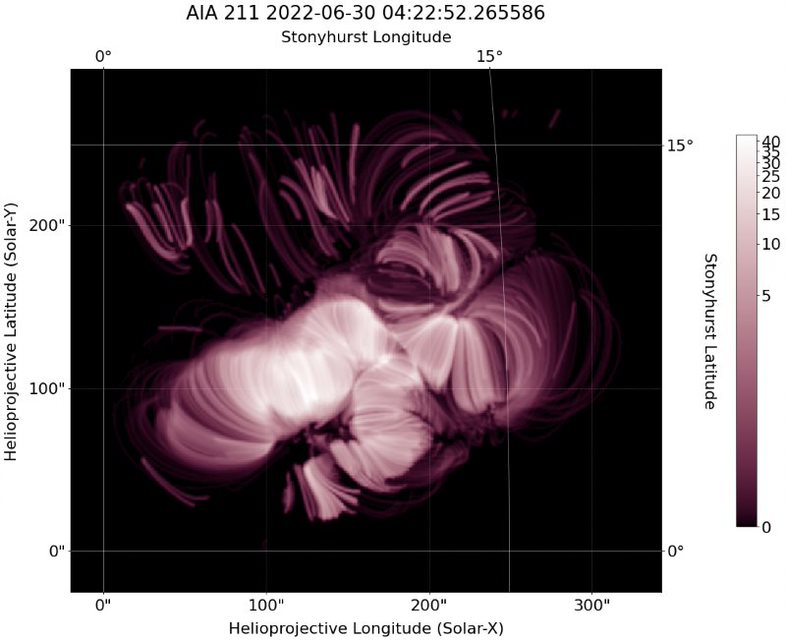 BY BROCK PARKER
PROCESS
LIGHTCURVES
EBTEL
VIDEOS
Flare lightcurves for each different SDO EUV wavelength.
Run 0D simulations of the loops and generate synthetic lightcurves.
Load simulations and generate animations using SynthesizAR.
EBTEL - Enthalpy Based Time Evolution of Loops
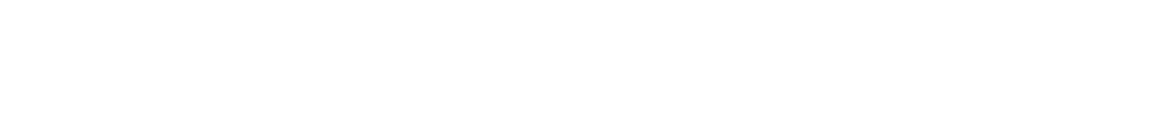 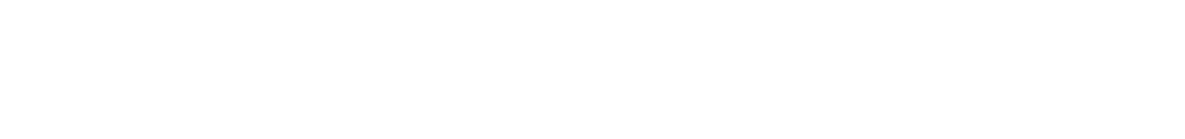 EQUILIBRIUM
ENTHAPLY
Energy balance between coronal heating and losses by radiation and thermal conduction.
Equate enthalpy flux of plasma with change in heat flux relative to radiation loss rate in the transition region.
(Klimchuk et al., 2008)
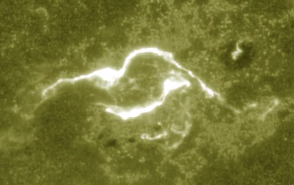 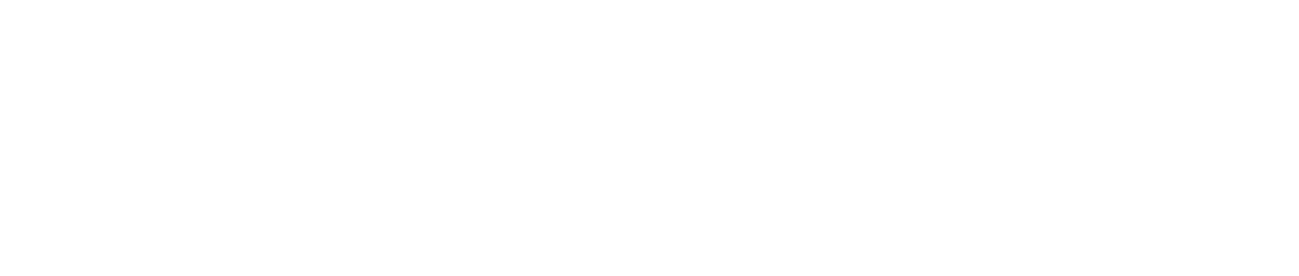 UFC
UV Footprint Calorimeter Method. The brightness of loop feet is proportional to the heating of the loops.
(Qiu et al., 2012)
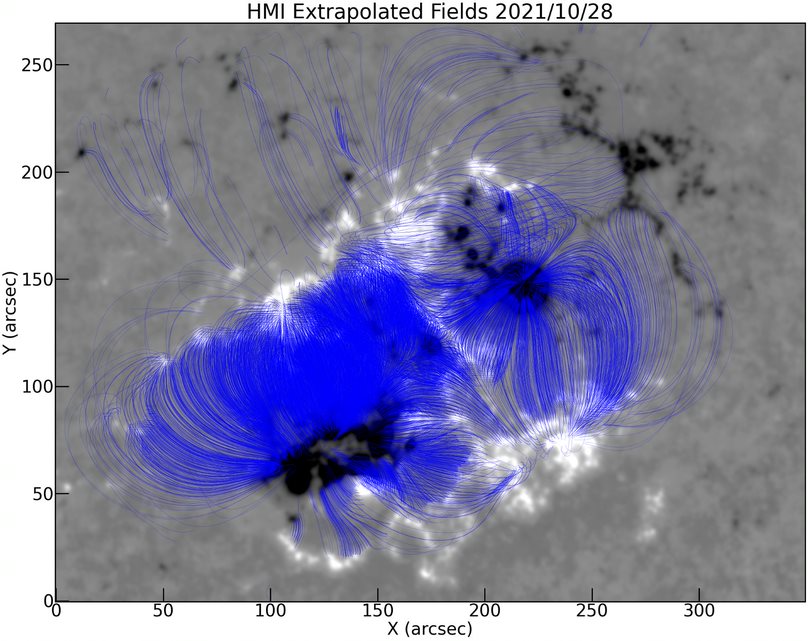 Magnetic Extrapolation
Simulating magnetic field loops from HMI data.
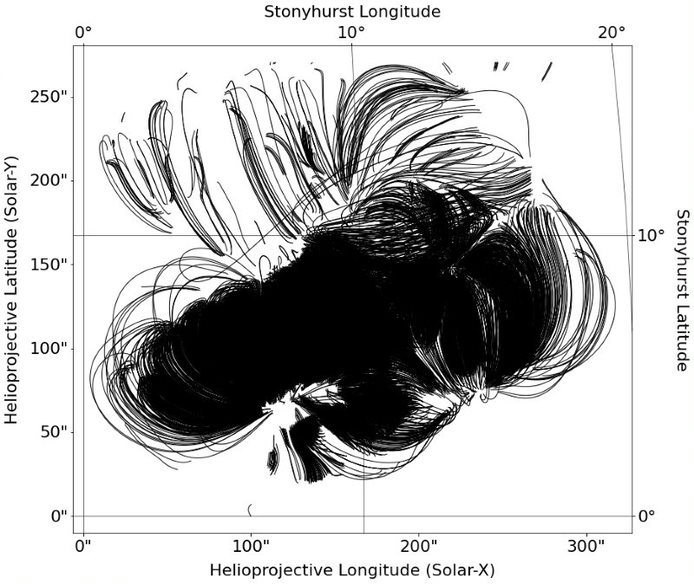 IMPORTING LOOPS
Modifying loop coordinates to be processed by SynthesizAR.
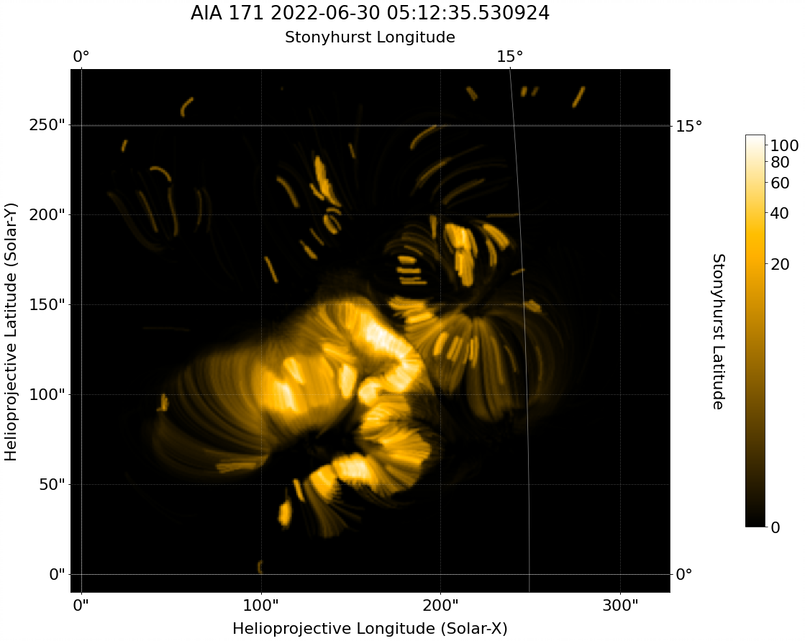 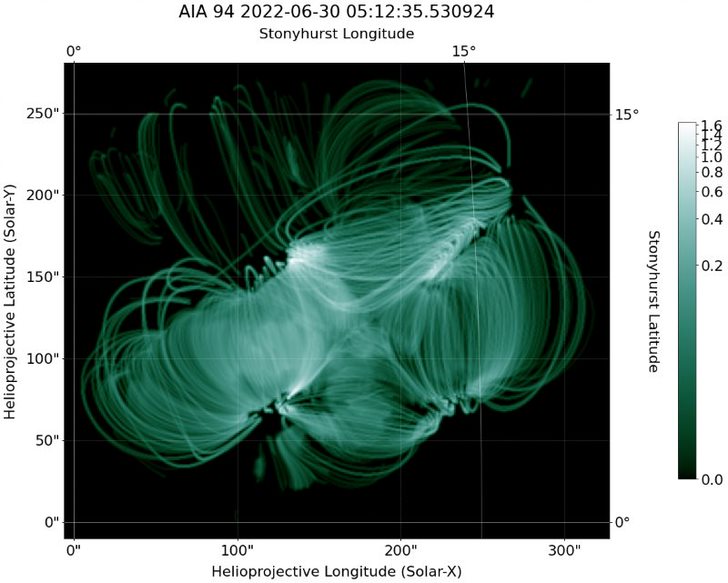 SYNTHETIC LOOPS
PREVIOUSLY
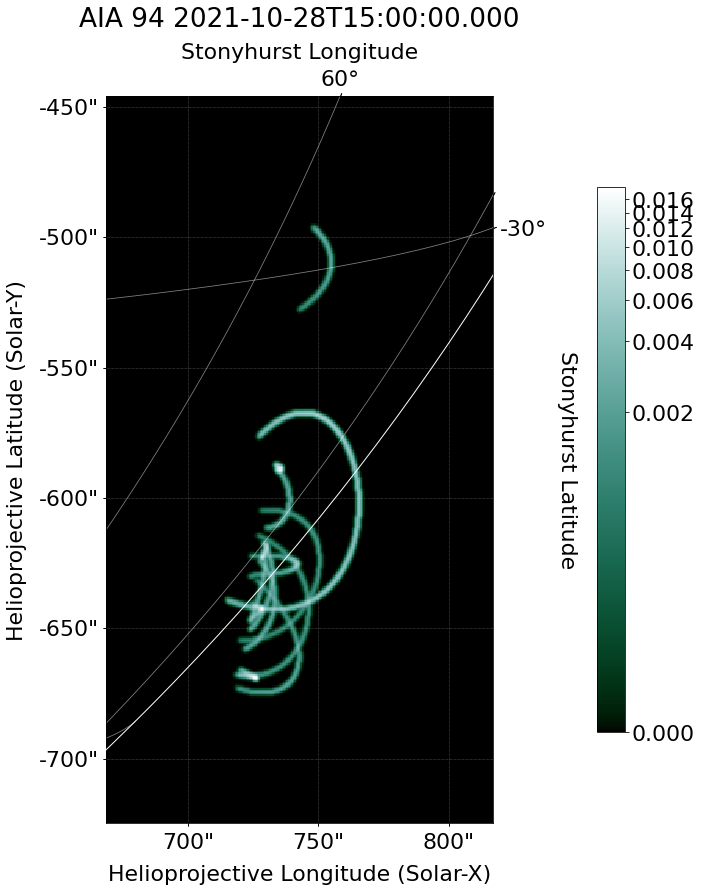 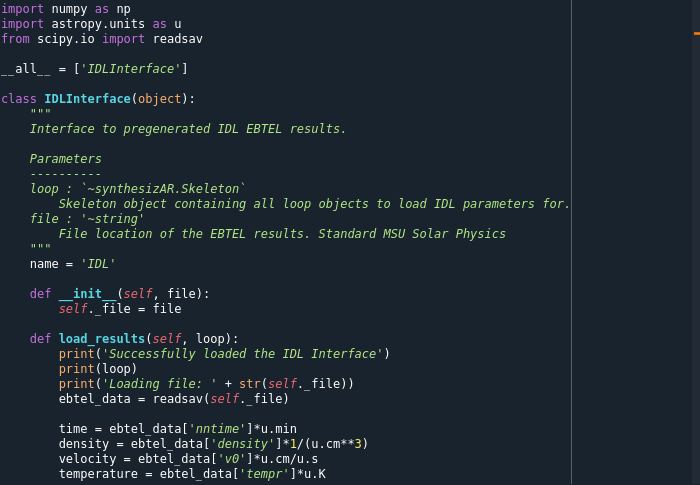 COORDINATES
EBTEL
Accurately import loop coordinates in Stonyhurst frame.
Read in EBTEL results for each loop.
COMPARE
TIME
Iterate synthetic observations over actual time evolution.
Compare synthetic images to actual data.
[Speaker Notes: Distribution along flare loops]
CORRECT COORDINATES
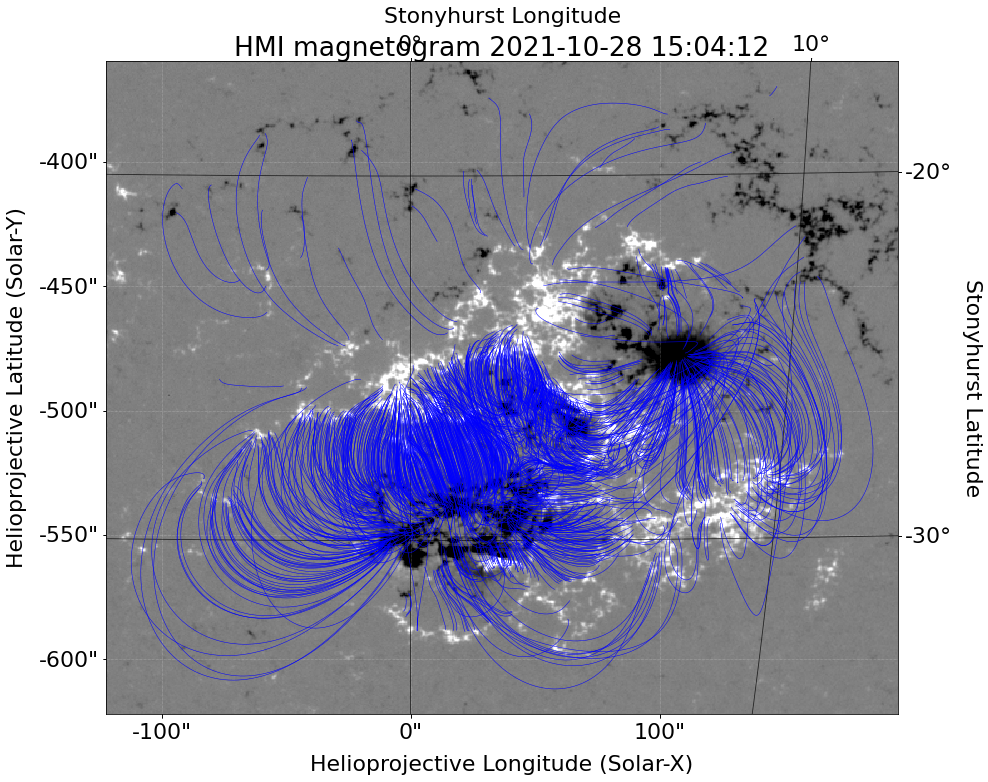 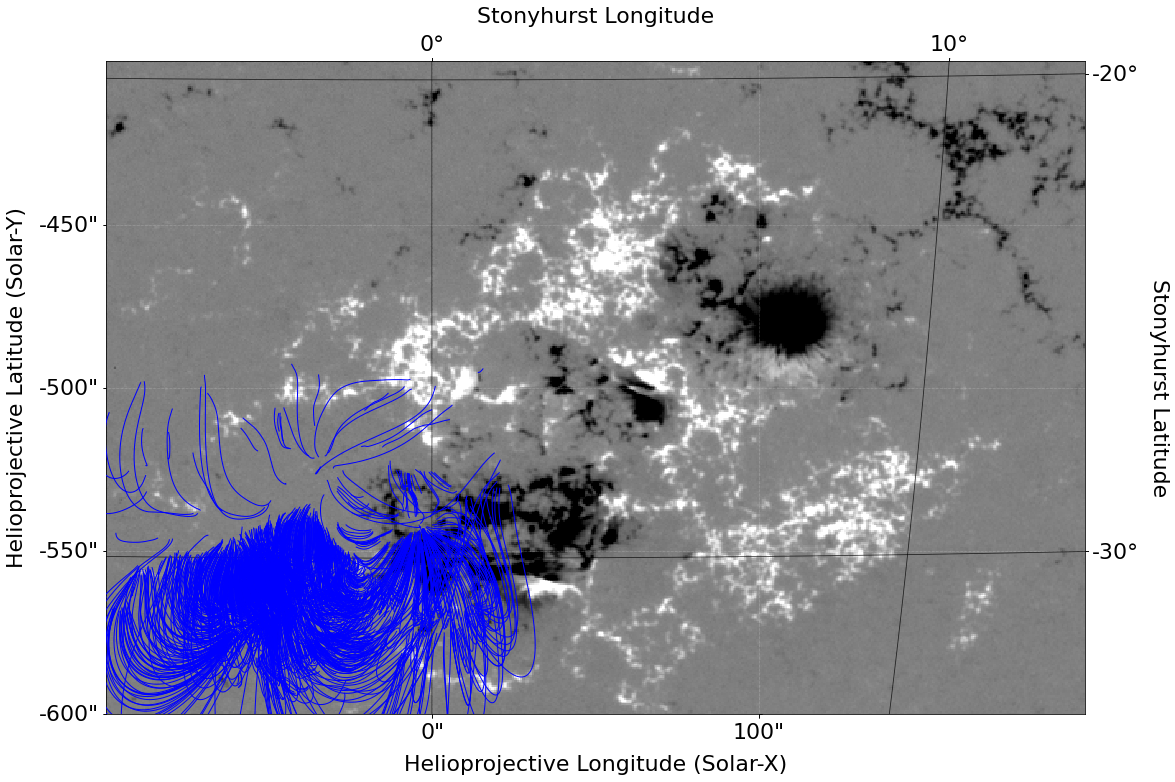 BEFORE
AFTER
(Klimchuk et al., 2008)
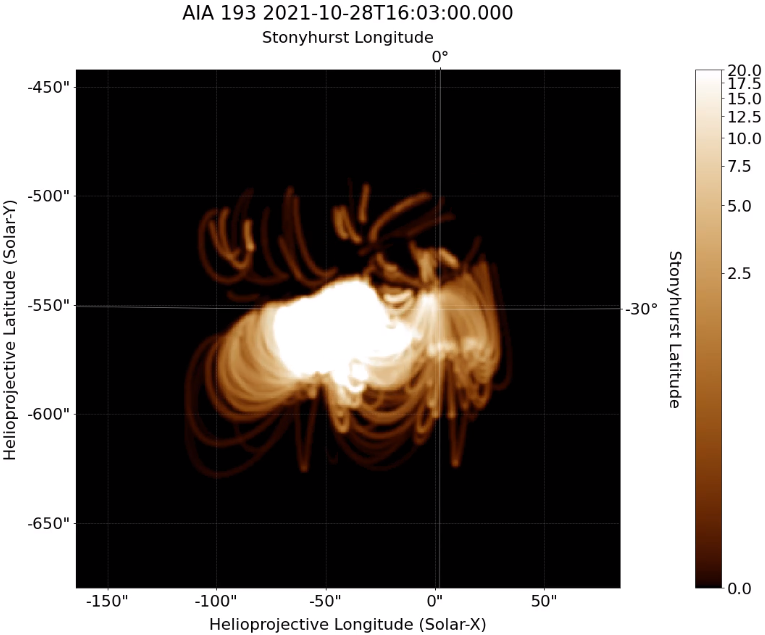 EBTEL RESULTS
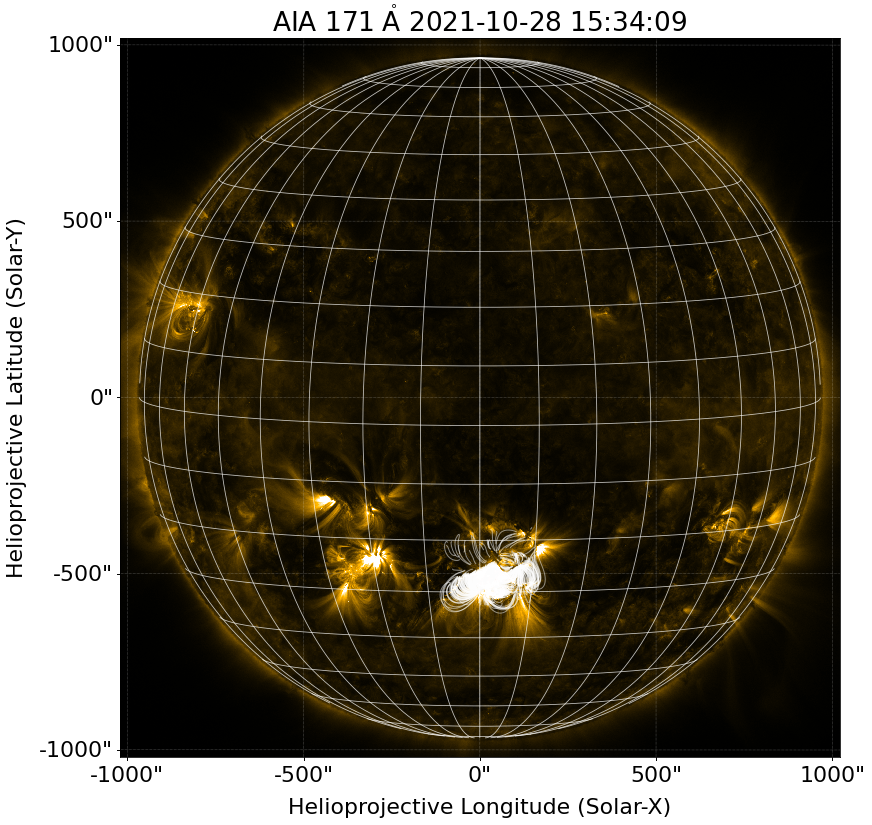 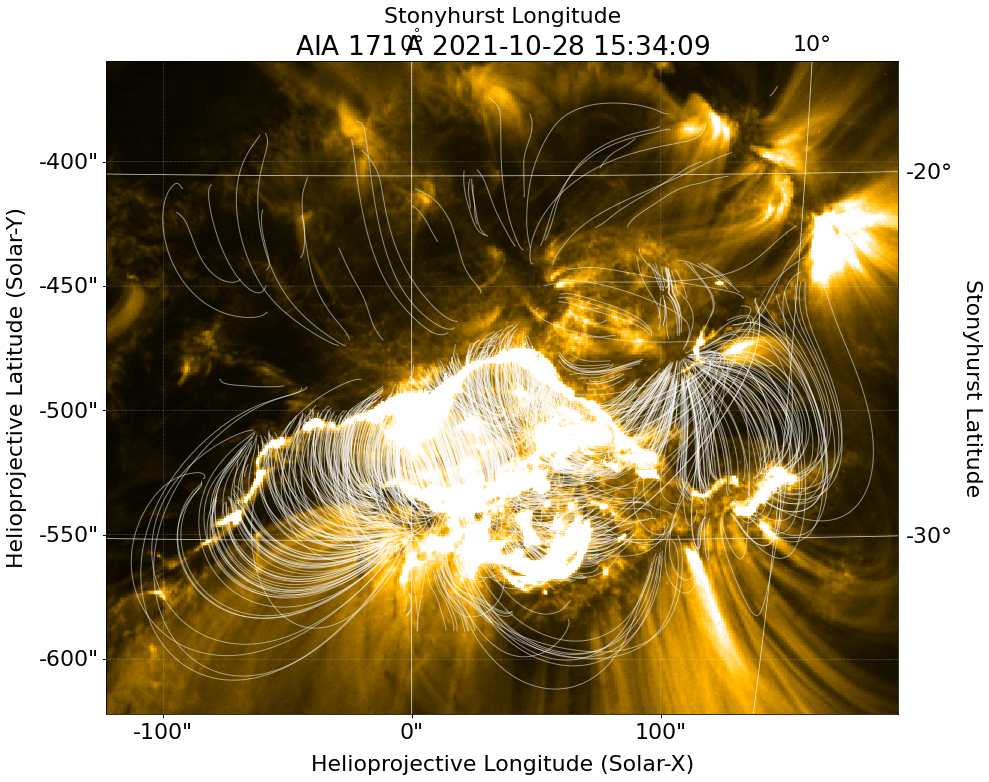 PLOTTING
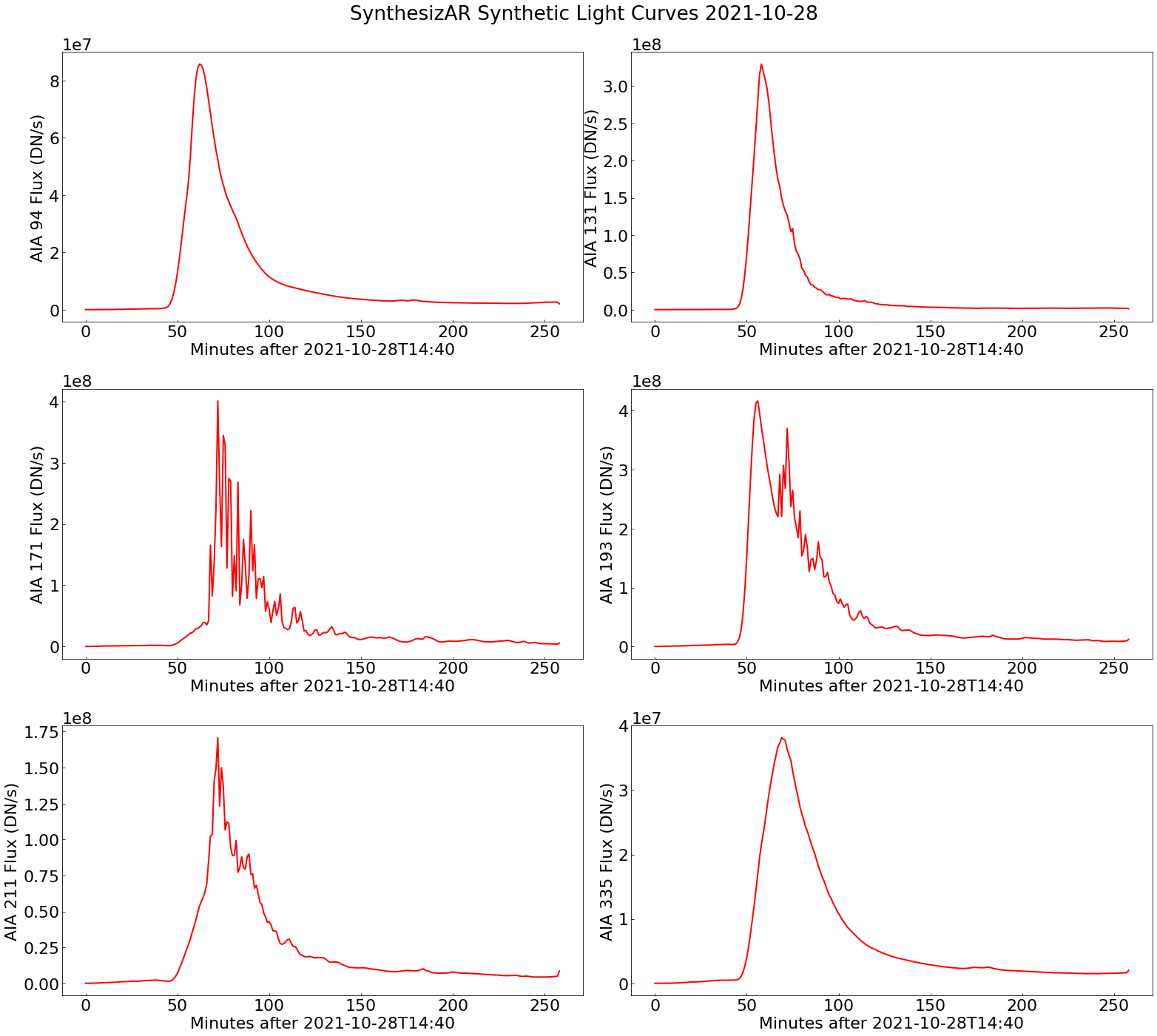 LIGHT CURVES
ANIMATIONS
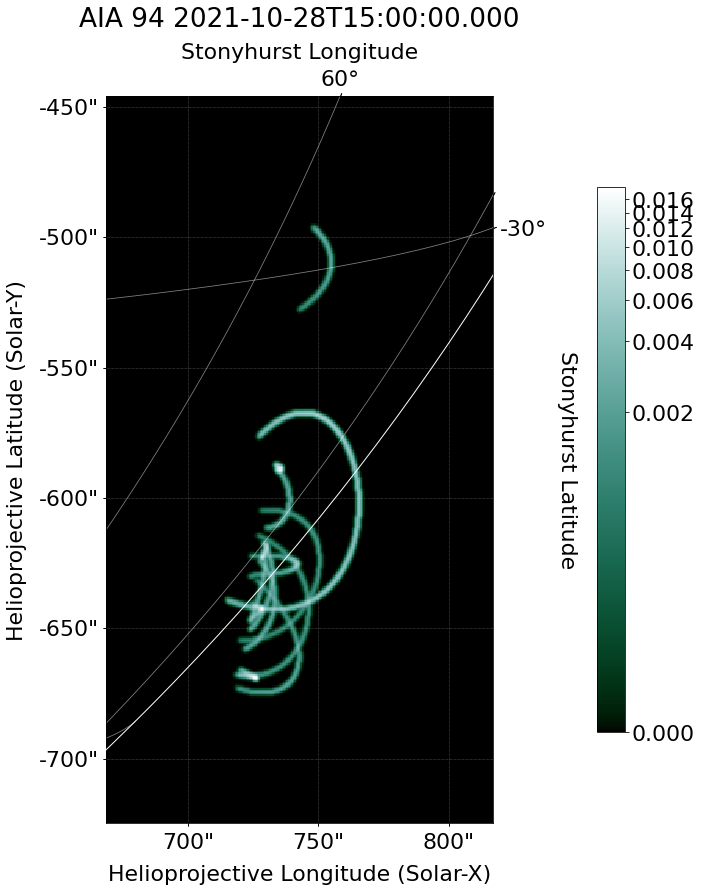 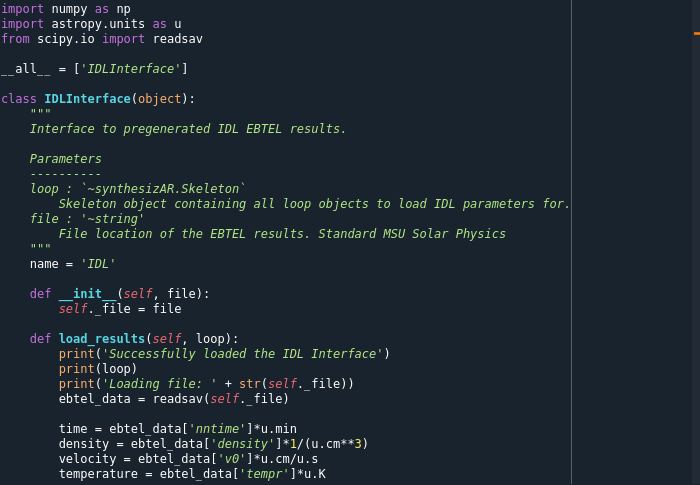 94
131
https://solar.physics.montana.edu/home/www/reu/2022/bparker/files/aia_94_full.mp4
https://solar.physics.montana.edu/home/www/reu/2022/bparker/files/aia_131_full.mp4
211
171
https://solar.physics.montana.edu/home/www/reu/2022/bparker/files/aia_171_full.mp4
https://solar.physics.montana.edu/home/www/reu/2022/bparker/files/aia_211_full.mp4
[Speaker Notes: Distribution along flare loops]
BIBLIOGRAPHICAL REFERENCES
J. A. Klimchuk, et al. 2008, ApJ, 682, 1351.
Highly Efficient Modeling of Dynamic Coronal Loops
Jiong Qiu, et al. 2012, ApJ, 752, 124. 
Heating of Flare Loops with Observationally Constrained Heating Functions (UFC or UV Footprint Calorimeter Method)
Jiong Qiu and Longcope, Dana 2016, ApJ, 820, 14. 
Long Duration Flare Emission: Impulsive Heating or Gradual Heating?
Chunming Zhu, et al. 2018, ApJ, 856, 27.
Two-Phase Heating in Flaring Loops
W. T. Barnes, et al. 2019, ApJ, 880, 56.
Understanding Heating in Active Region Cores through Machine Learning. I. Numerical Modeling and Predicted Observables